BANTY FOOT JUN
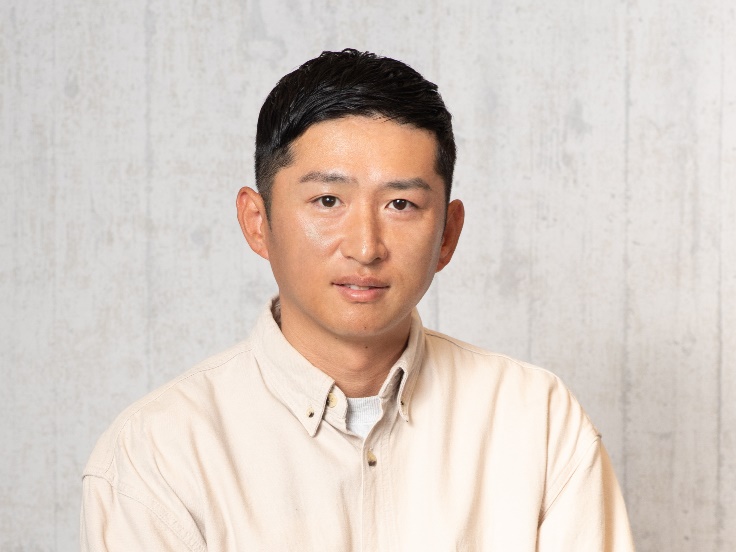